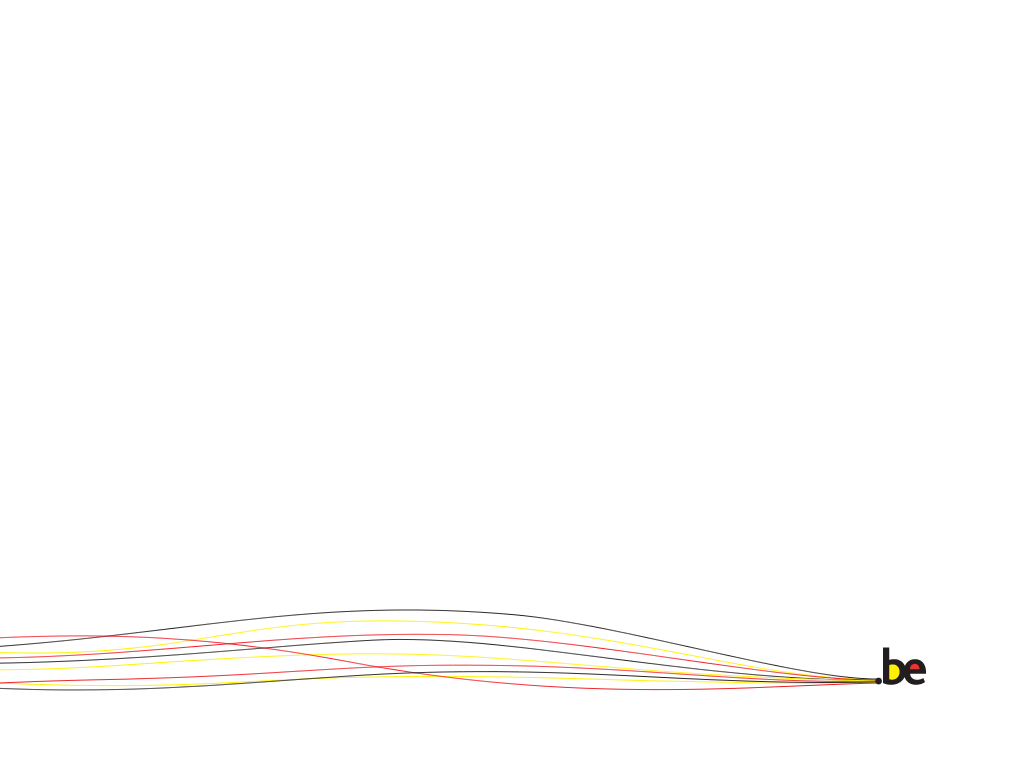 Ministerraad

20 november 2020
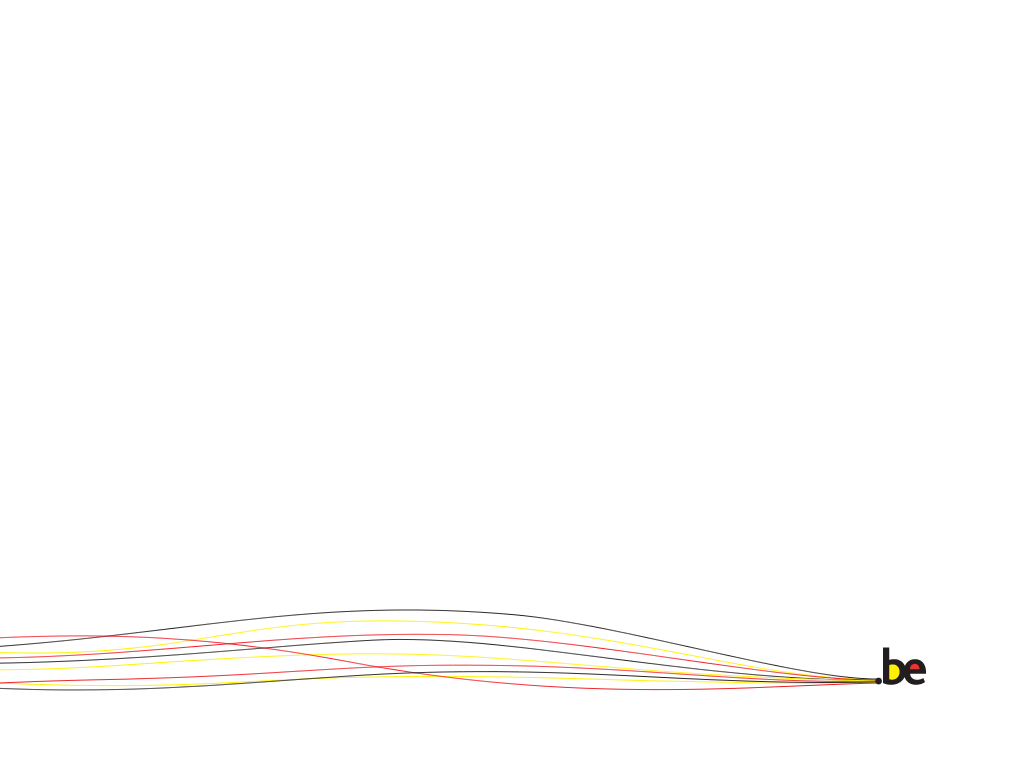 Programmawet
Algemeen begrotingskader
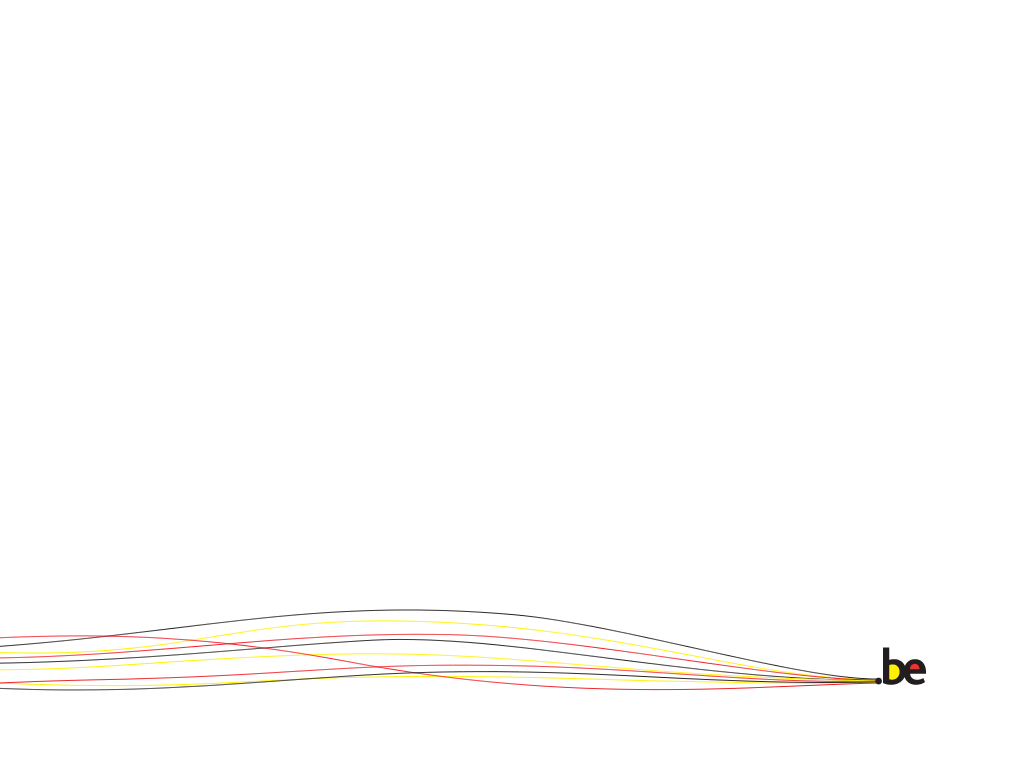 Dynamisch begrotingsbeleid binnen Europees kader
Jaarlijkse vaste budgettaire inspanning van 0,2% bbp
Aangevuld met variabele inspanning, afhankelijk van economische groei en economisch herstel
Eenmalig budget voor economisch herstel en investeringen: 4,7 miljard
Structureel nieuw beleid: 3,2 miljard
Fiscaliteit – nieuw beleid (1)
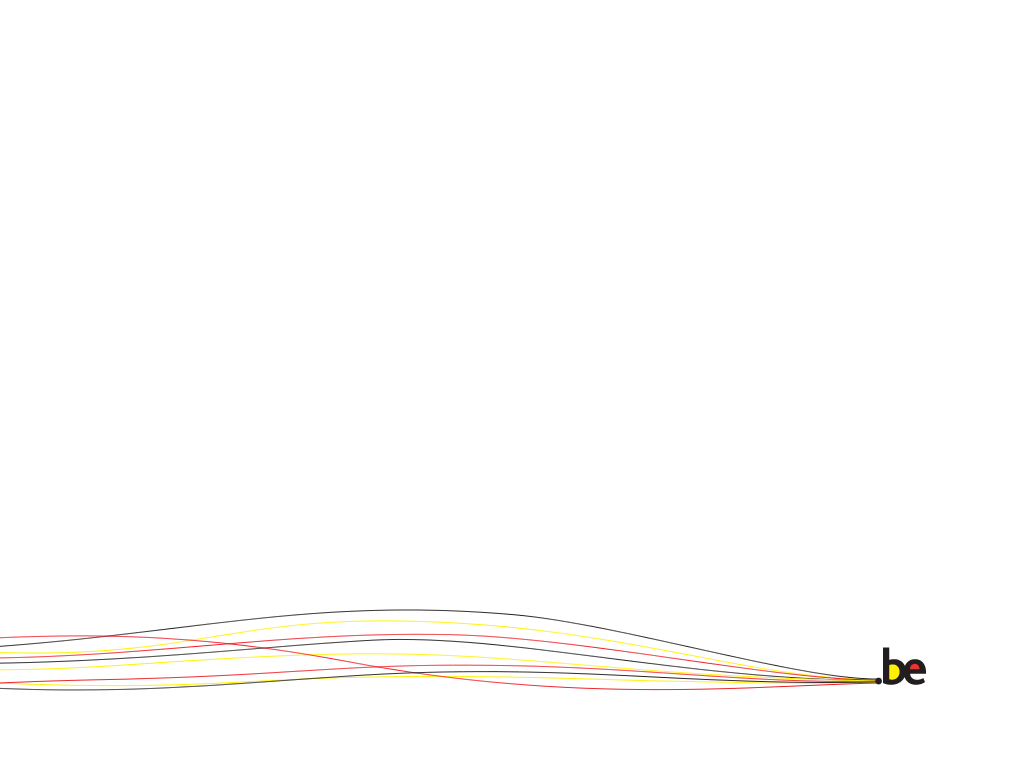 Wederopbouwreserve (reeds goedgekeurd in de Kamer)
Solvabiliteit van getroffen ondernemingen ondersteunen
Vrijstelling toekomstige winsten (2021-2023) tbv geleden verlies in 2020

Investeringen aanmoedigen
Investeringsaftrek kmo’s en eenmanszaken: 25% tot 31 dec 2022
Fiscaliteit – nieuw beleid (2)
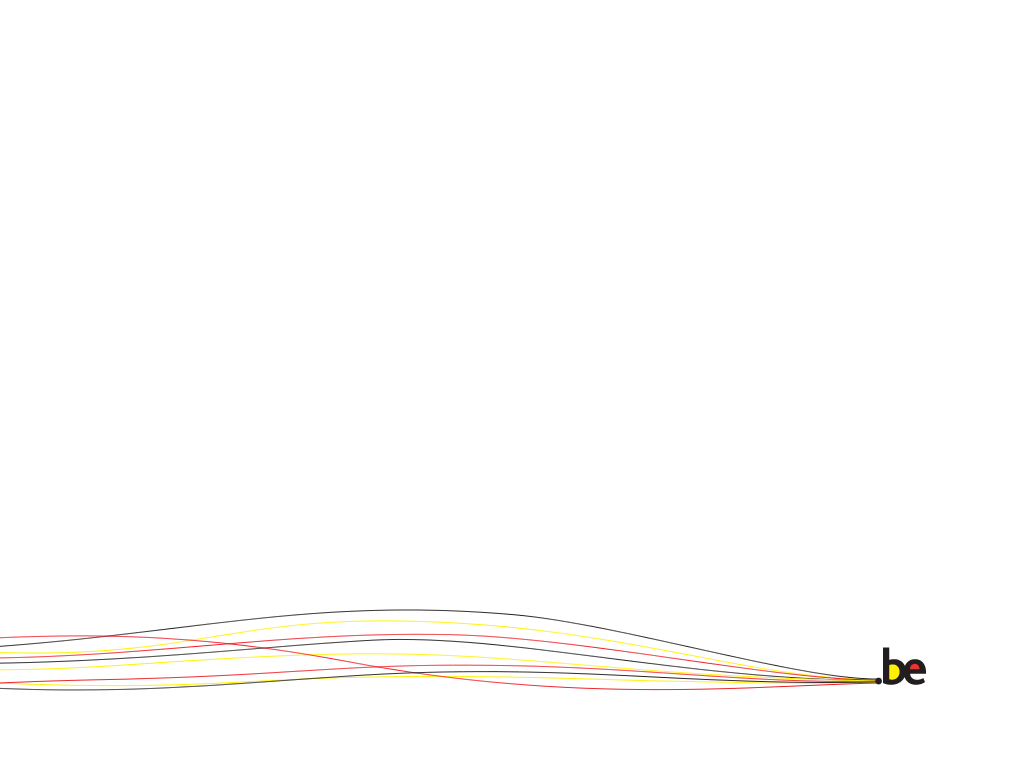 Opleiding stimuleren

Fiscaal voordeel bij extra investeringen in opleidingsuren
BV ten belope van 11,75% van bezoldiging niet doorstorten bij 10 dagen opleiding tijdens periode van 30 dagen (en 5 dagen in periode van 75 dagen voor kmo’s)
Fiscaliteit – nieuw beleid (3)
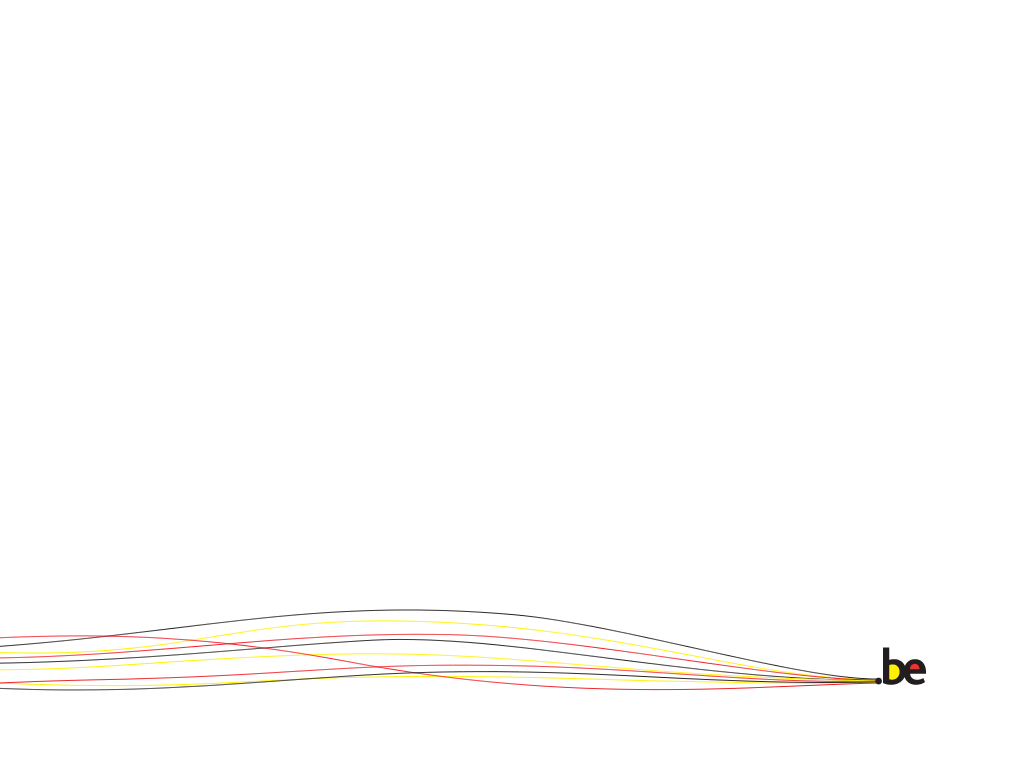 Gezinnen ondersteunen

Verhoging belastingvrije som mantelzorgers
Verhoging belastingvermindering kinderopvang

Btw afbraak en wederopbouw
Uitbreiding verlaagd btw-tarief tot hele grondgebied
Fiscaliteit – fraudebestrijding
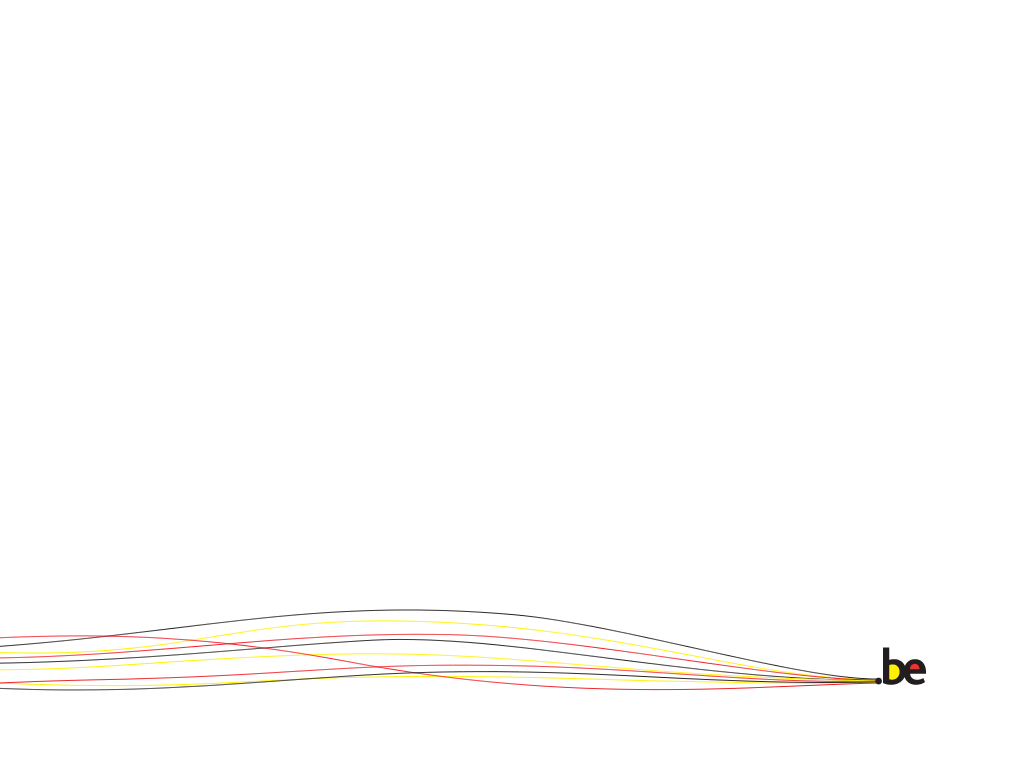 Actieplan
Saldi toegevoegd aan CAP
College voor fraudebestrijding zal actieplan uitwerken
Het geboorteverlof verdubbelt
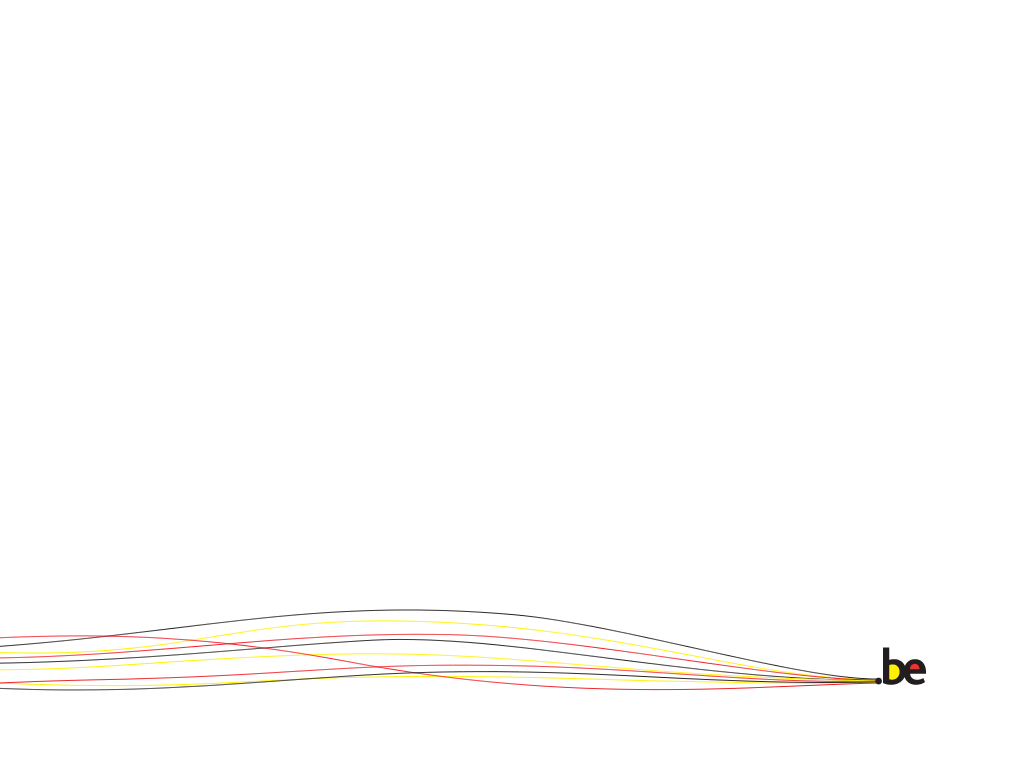 Het geboorteverlof wordt uitgebreid van 10 tot 15 dagen vanaf 1 januari 2021
Vanaf 1 januari 2023 zal het geboorteverlof verdubbelen tot 20 dagen
Voor alle werknemers, zelfstandigen en ambtenaren
De vader of partner kan meer tijd samen met het pasgeboren kind doorbrengen
Verhoging van het minimumpensioen voor zelfstandigen
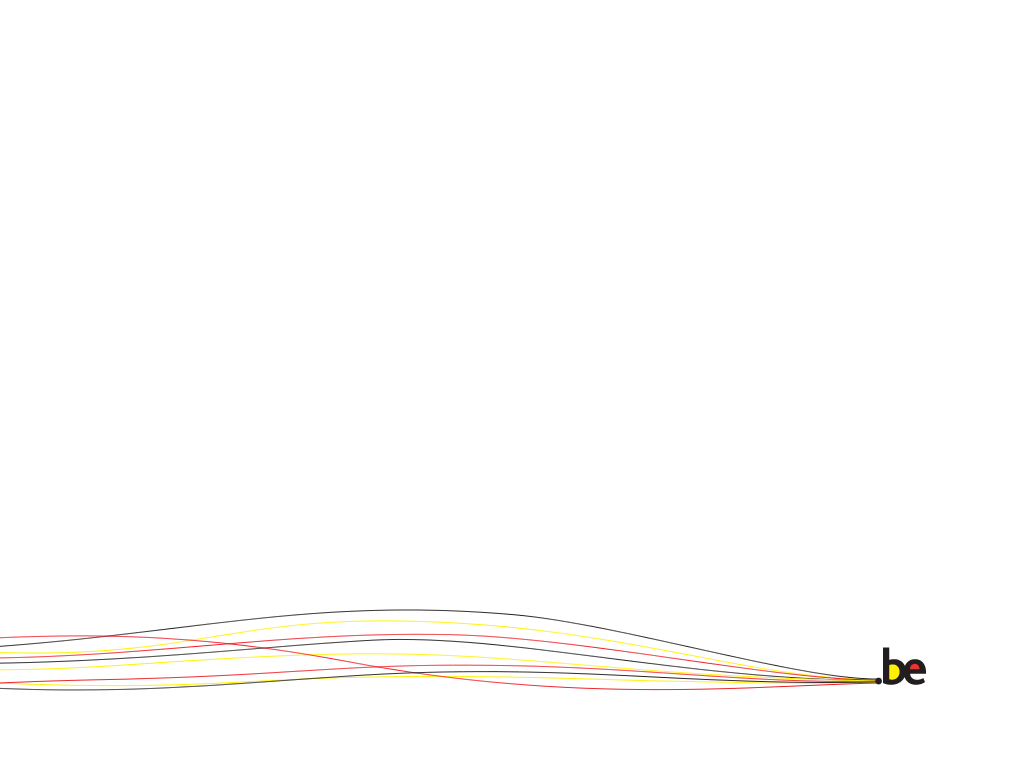 Verhoging van 2,65% per 1 januari 
Voor een volledige carrière: 
Alleenstaande: 1.291,69 € tot 1.325,92 € (+ 34,23 €) 
Gezin: 1.614,10 € tot 1.656,88 € (+ 42,78 €)
Investeringen in gezondheidszorg
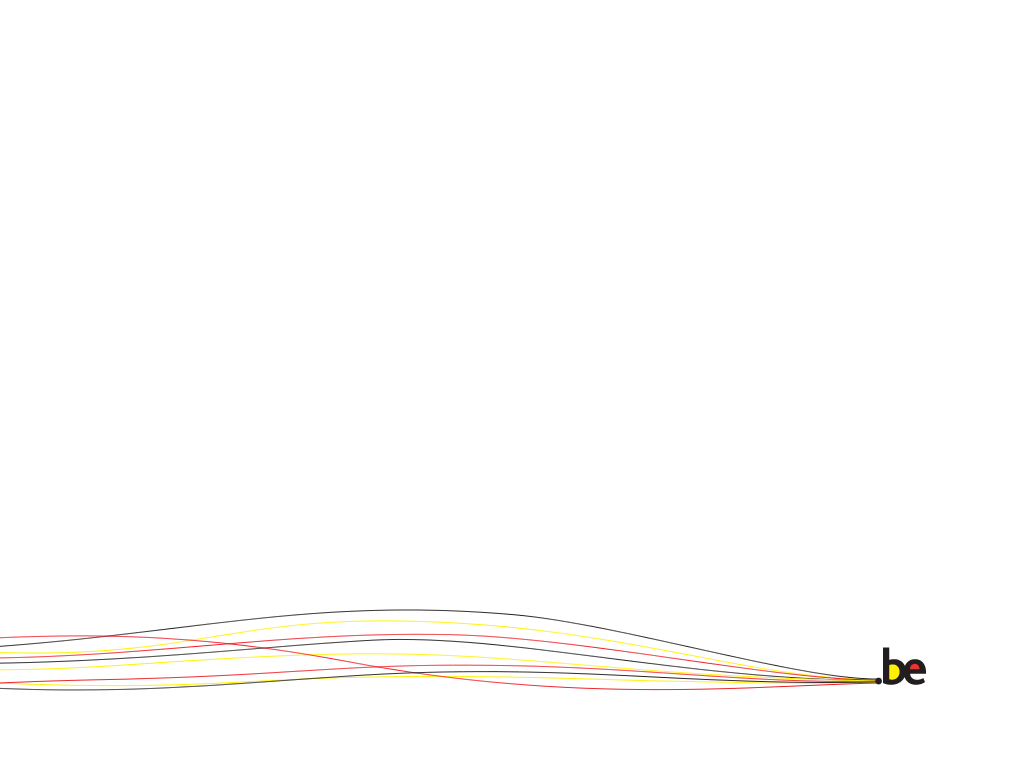 Globale begrotingsdoelstellingen voor gezondheidszorg vastgelegd op 30.073.560.000 euro voor 2021 
Vanaf 2022 wordt een groeinorm van 2,5% toegepast 
Voor het jaar 2022 bijkomend verhoging van de globale jaarlijkse begrotingsdoelstelling met 250 miljoen euro in uitvoering van het sociaal akkoord
Sterke sociale zekerheid
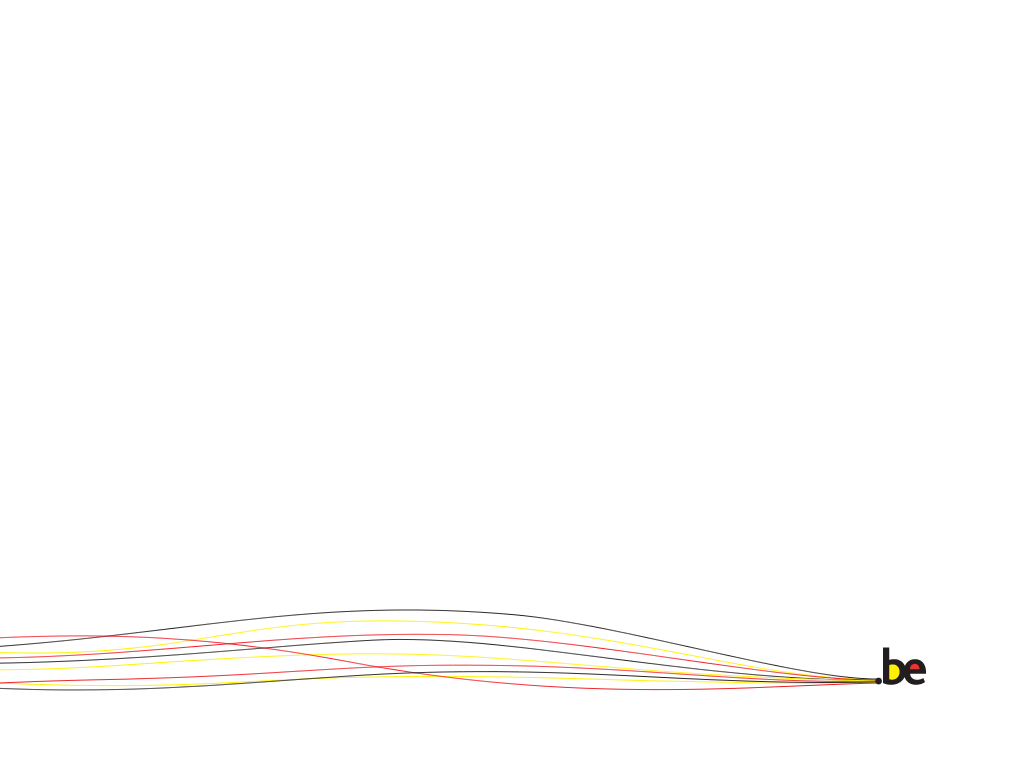 Voldoende en stabiele financiering sociale zekerheid, o.m. door het verlengen van de evenwichtsdotatie en het voorzien van voldoende alternatieve financiering in de crisisjaren 2020 en 2021
Pro Memorie
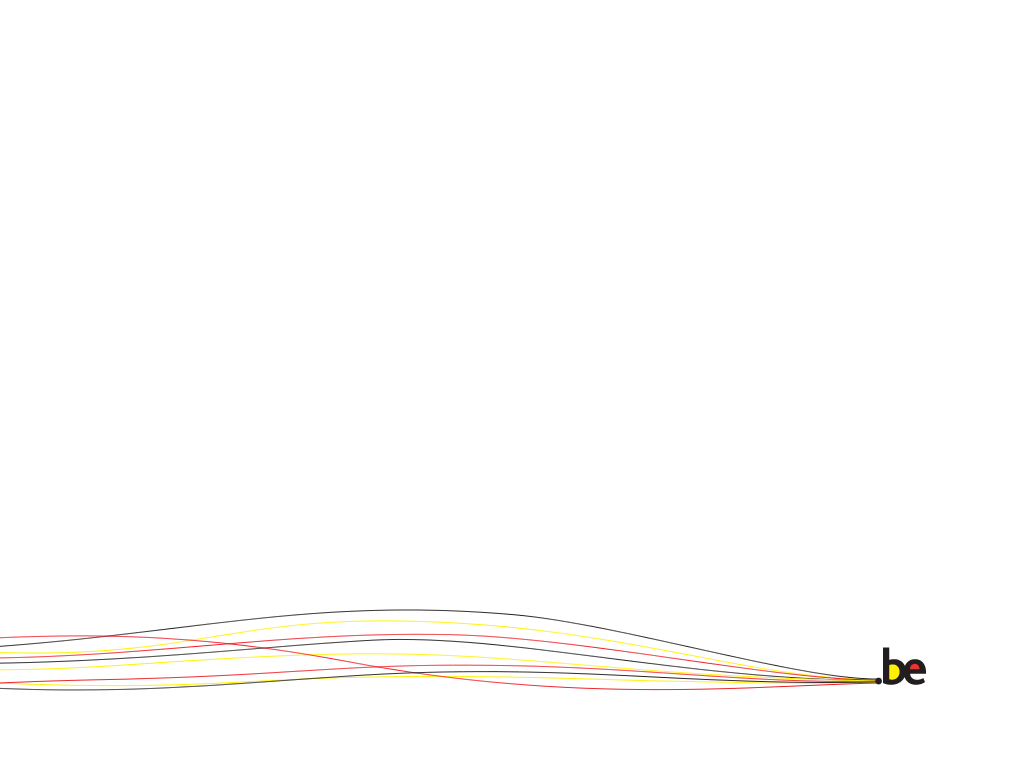 Andere maatregelen volgen een ander traject (KB of apart wetsontwerp)
Verhoging minimumpensioenen werknemers, zelfstandigen en ambtenaren
Verhoging leefloon
Schrapping correctiecoëfficiënt voor pensioenberekening zelfstandigen
Stopzetting regularisatieprocedure tegen 31 dec 2023
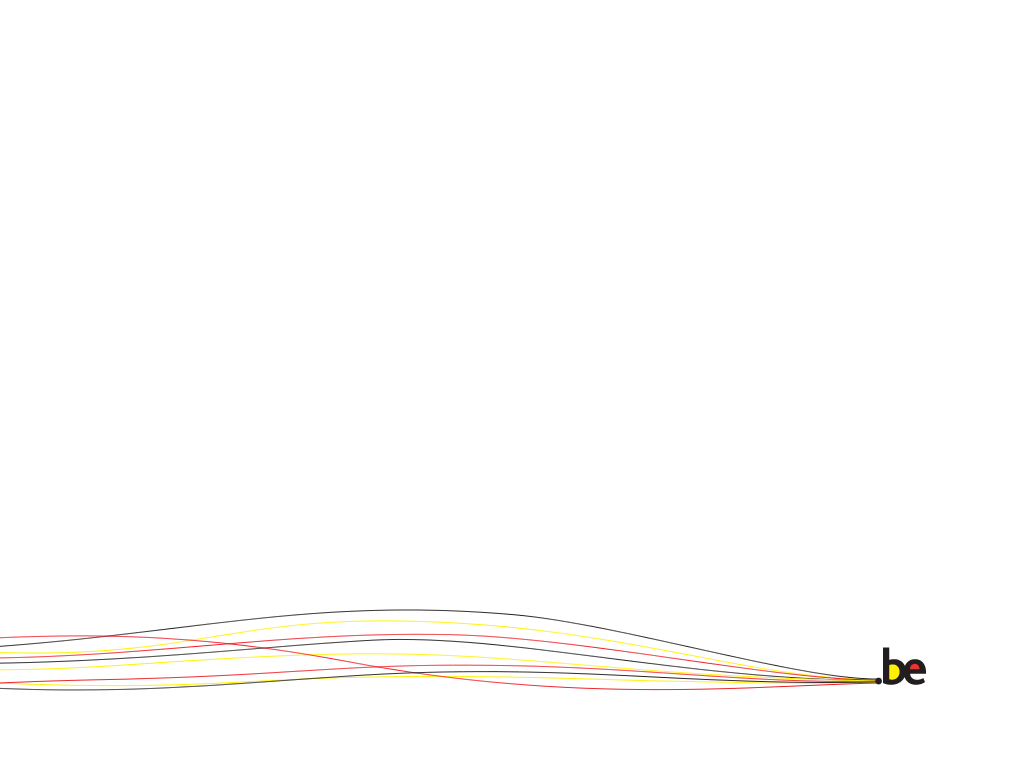 Federaal actieplan ter bestrijding van gendergerelateerd en intrafamiliaal geweld naar aanleiding van de 2e golf COVID-19
1
Actieplan ter bestrijding van gendergerelateerd en intrafamiliaal geweld
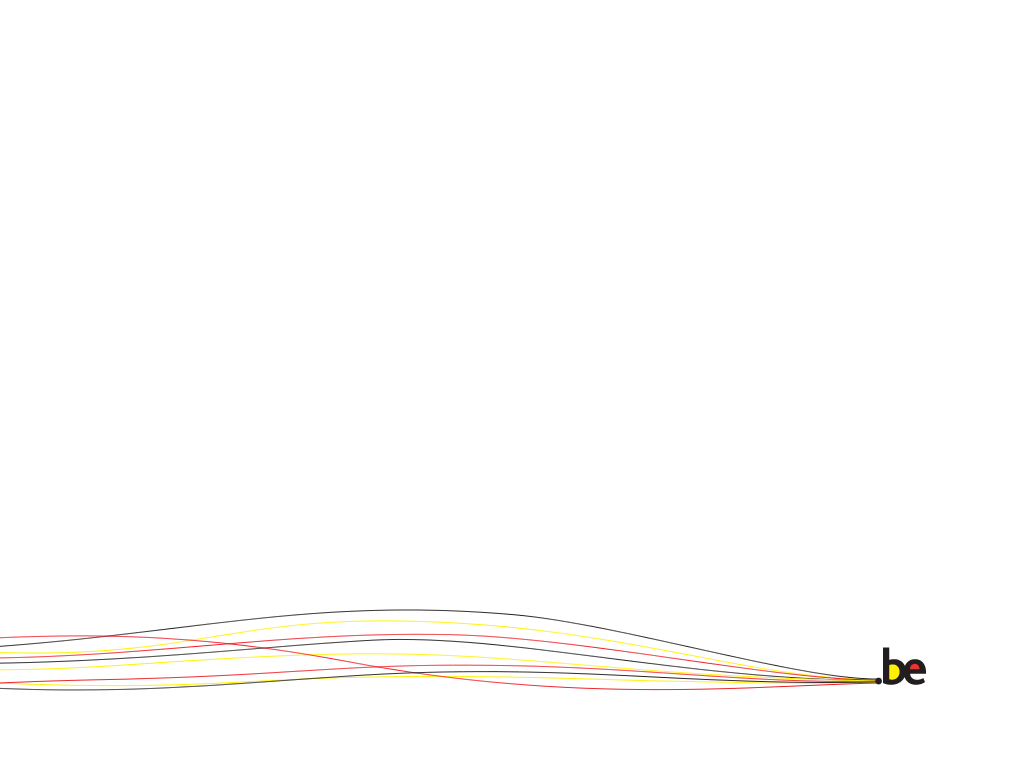 In de eerste golf aanzienlijke toename van meldingen van intrafamiliaal geweld 
Samenwerking tussen de federale regering, de deelstaten en het middenveld
Voorkomen dat slachtoffers tijdens deze golf in de kou blijven staan
Actieplan ter bestrijding van gendergerelateerd en intrafamiliaal geweld
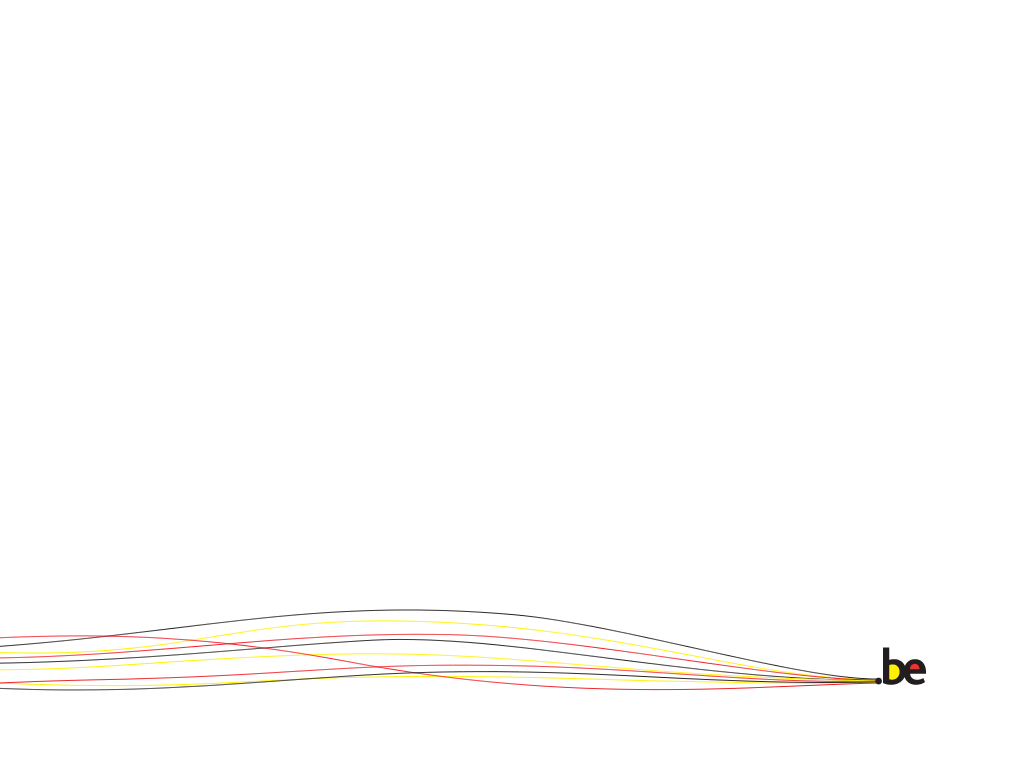 Wetenschappelijk onderzoek naar de impact van problematiek, in het bijzonder bij kwetsbare groepen
Middelen voor de chatlijn www.seksueelgeweld.be verlengen en verhogen
Actieplan ter bestrijding van gendergerelateerd en intrafamiliaal geweld
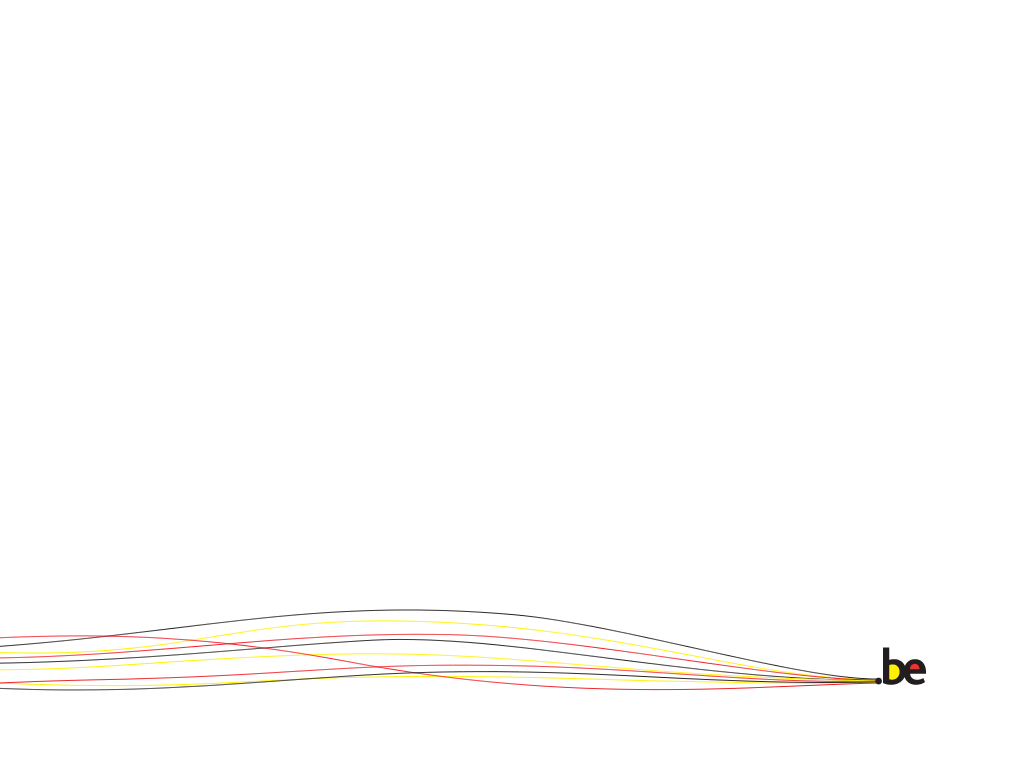 Richtlijnen politie en justitie
Intrafamiliaal geweld prioriteit 
Pro-actieve houding: gekende slachtoffers systematisch opnieuw contacteren
Slachoffers op gepaste manier onthalen en begeleiden
Parket verzoeken om richtlijn « tijdelijk huisverbod » voor daders systematischer en strikter toepassen

Artsen informeren over het bestaan en de werking van de meldingscodes voor echtelijk en seksueel geweld en de verhoogde risico’s van de lockdown
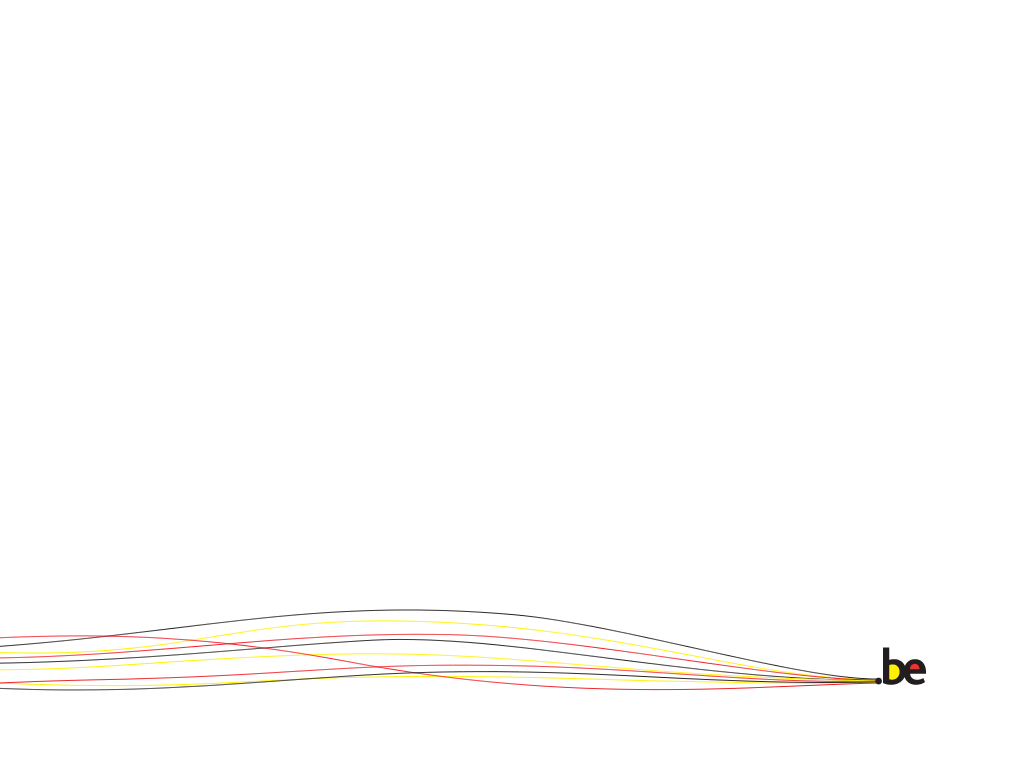 Een BOOST voor het spoor
1
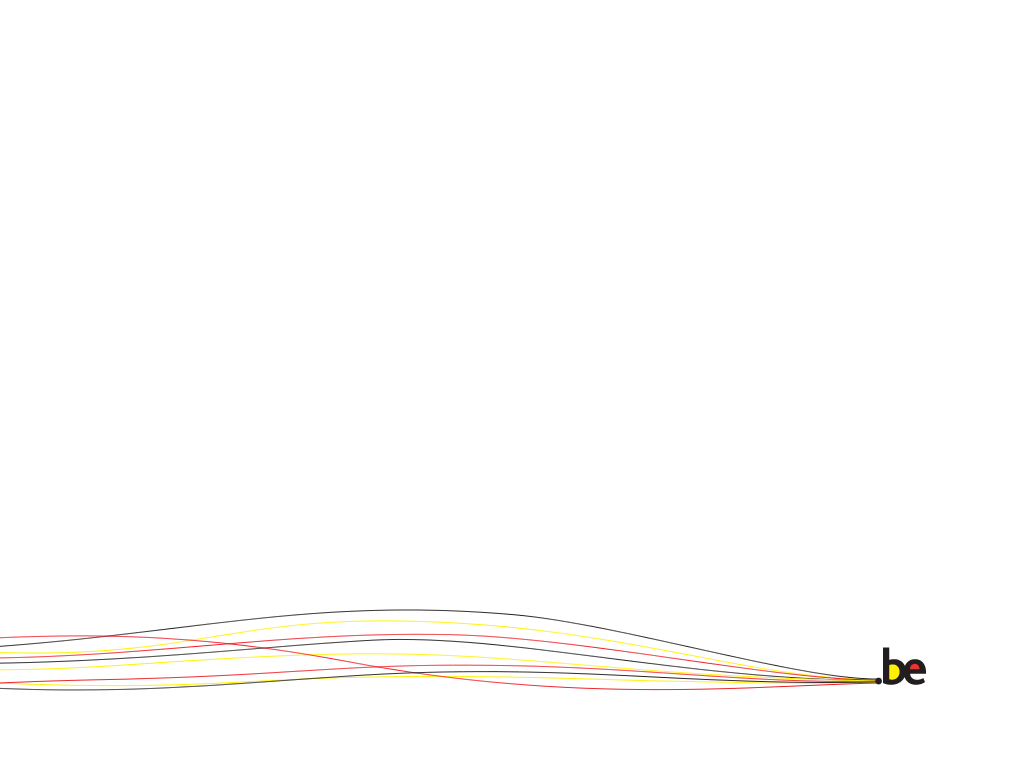 Het BOOST Plan draagt bij aan de doelstellingen van de federale regering  op vlak van mobiliteit
+100% goederenvervoer per trein tegen 2030
-50% verkeersdoden tegen 2030
-55% CO2-emissies tegen 2040
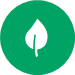 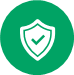 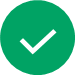 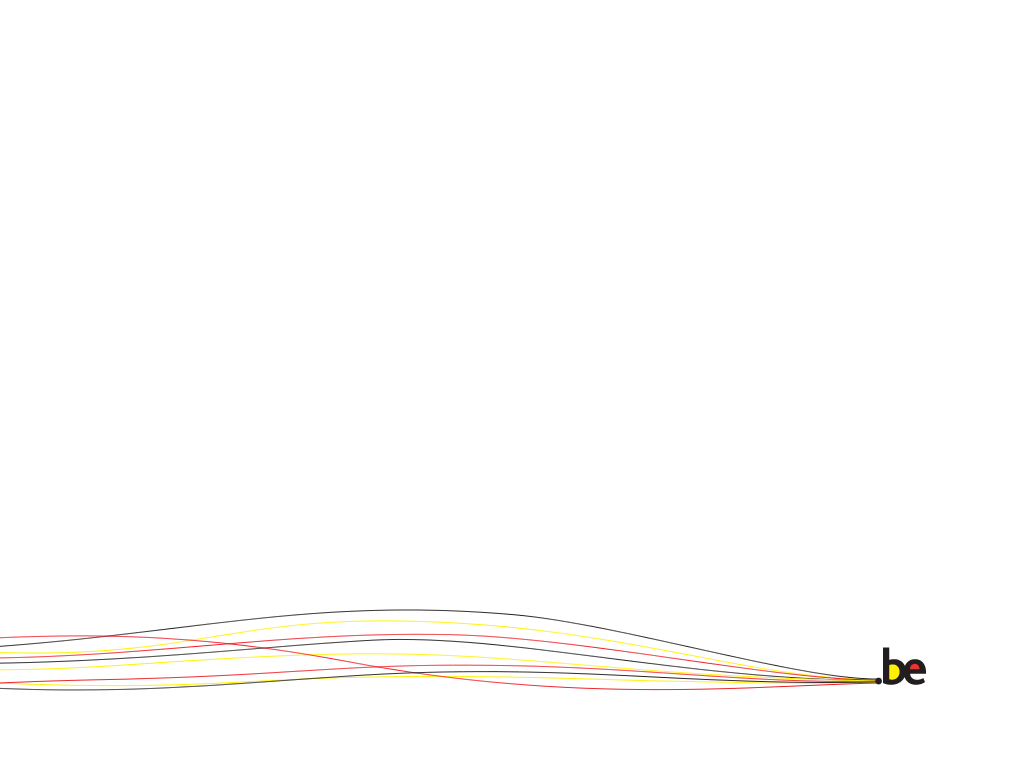 Meer betrouwbare, stiptere en toegankelijkere treinen door doelgerichte investeringen in ieders belang
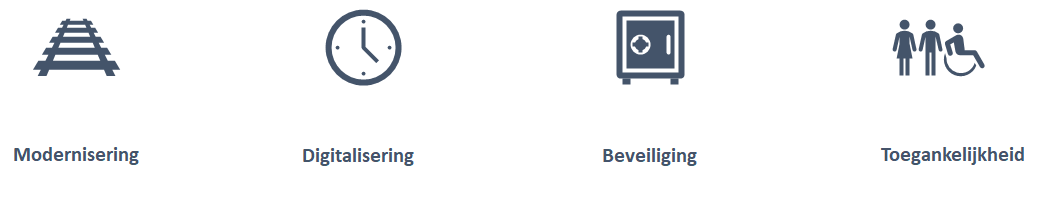 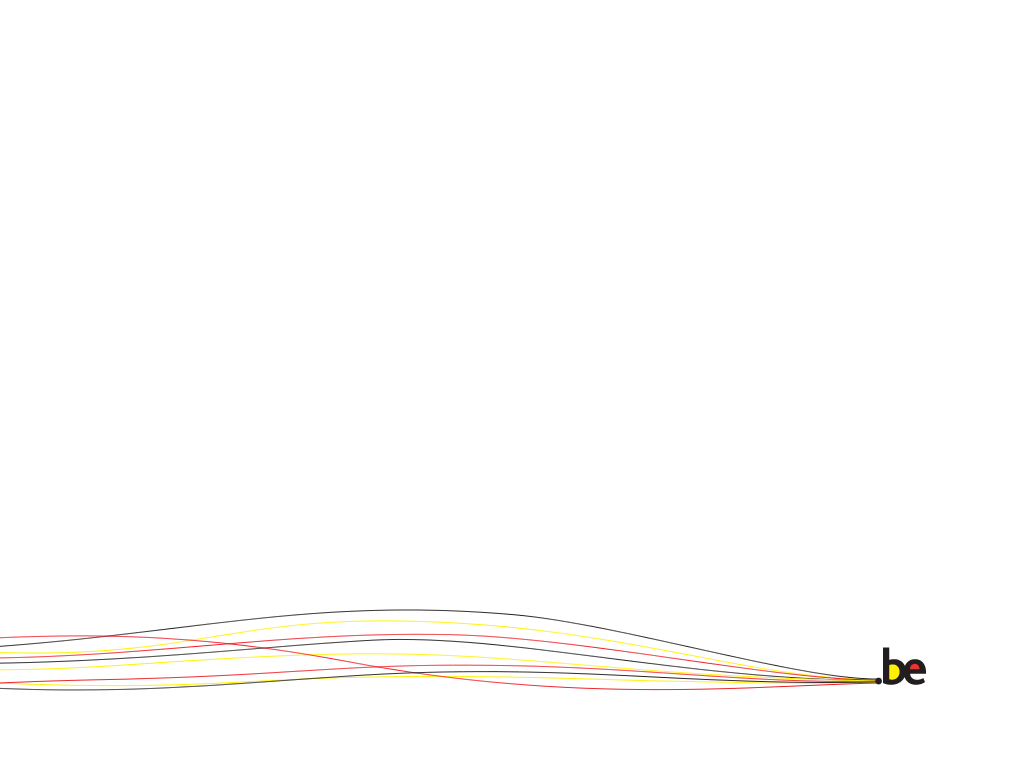 Een sterker spoornet
Een robuuster netwerk ten voordele van de stiptheid en het goederenvervoer
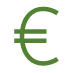 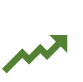 Meer treinverkeer en aantrekkelijker diensten
Verhogen van eigen inkomensten voor NMBS en Infrabel
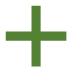 2021 Europees jaar van de treinBelgische en Europese investeringen voor het spoor
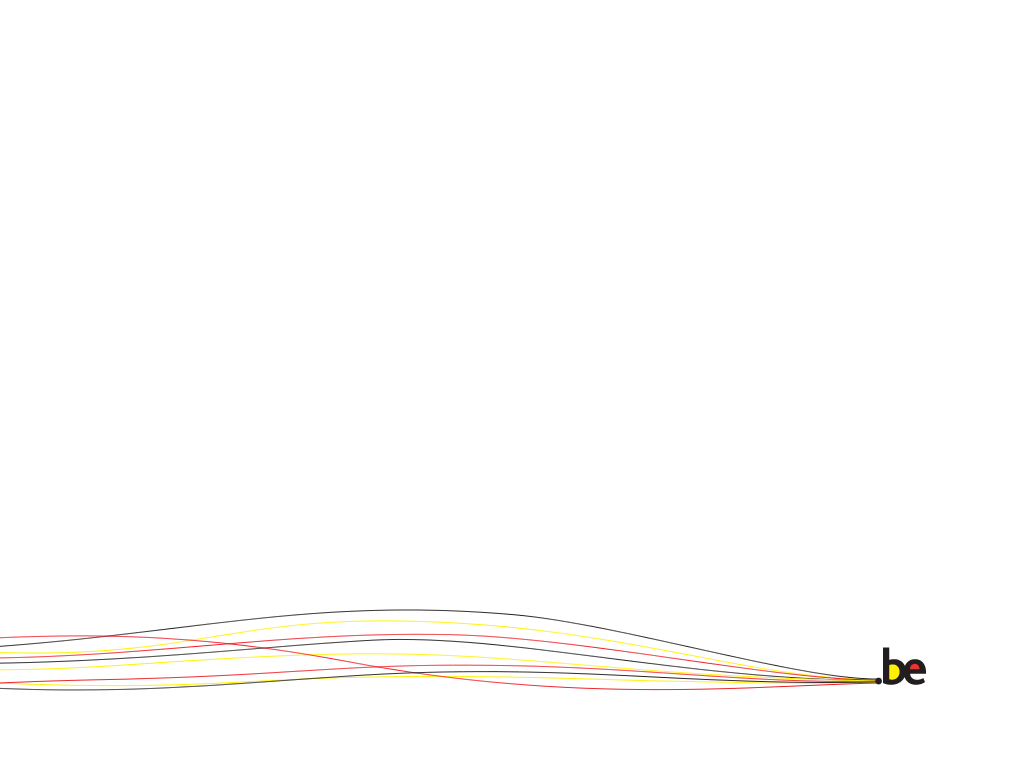 Eerste concrete stap – 100 miljoen 
Volgende stappen – Next Generation EU
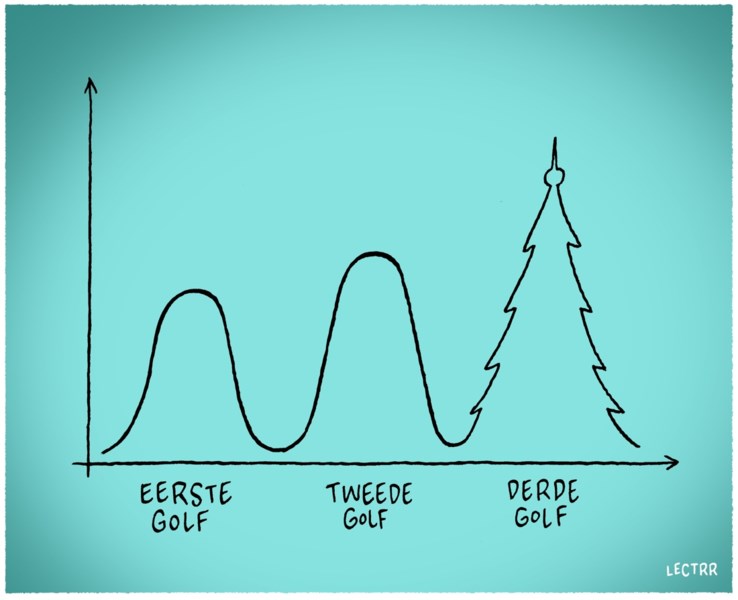 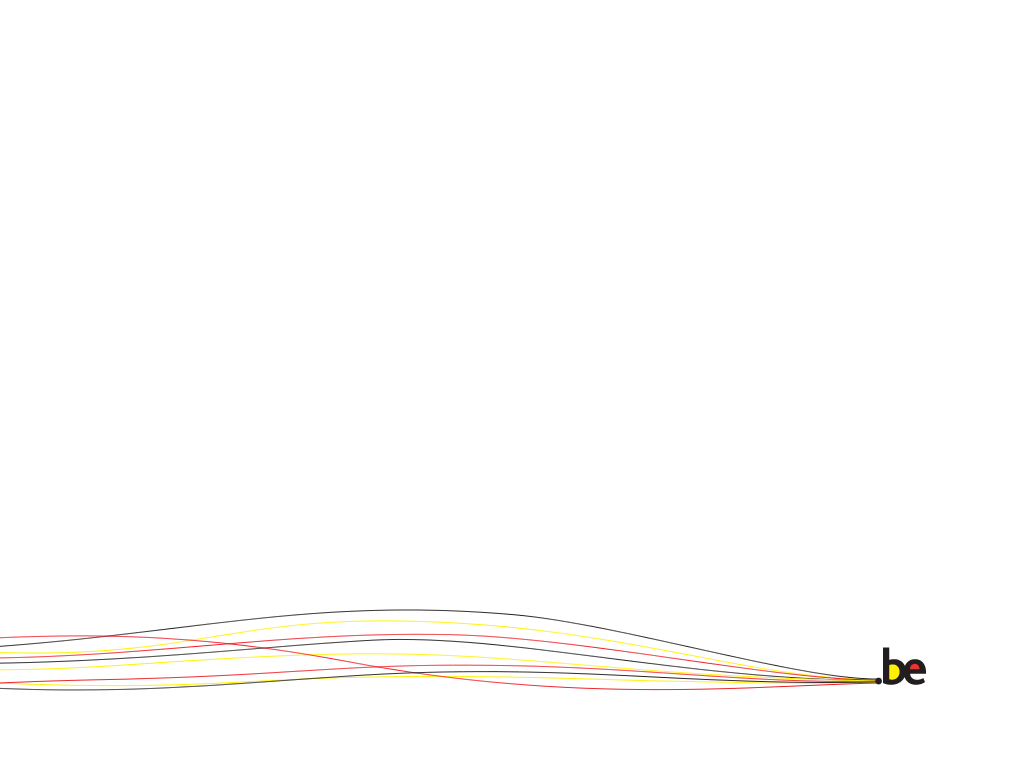